Classical Civilization
Greeks, Persians, Guptas, Mauryans, The Han, The Qin, Romans
Classical Periodization
8000 BCE – 600 BCE = ANCIENT
600 BCE – 600 CE = CLASSICAL
PHYSICAL MAP OF AREA
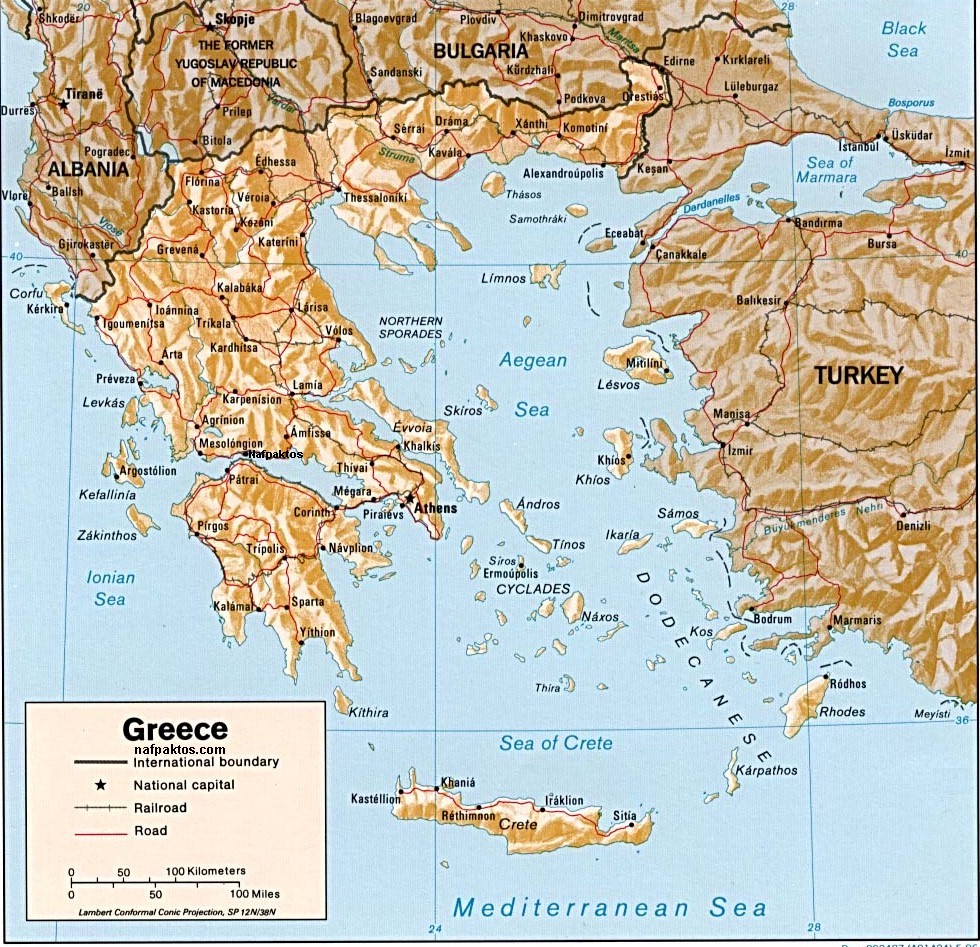 Ancient & Classical Greece
Ancient: 2000 BCE – 1100 BCE
Minoans
Mycenaeans
Classical Greeks will inherit language, gods, technology, trade routes, early political and social structure from their two predecessors.
Cosmopolitan Mediterranean at this time
Greek Dark Age: 1100 BCE – 800 BCE
Iliad/Odyssey composed by Homer in this period
Invasion of Troy
Phoenicians begin to reconnect Greece with the rest of the Mediterranean
Result: Greece trades again ~800 BCE
Result: Greeks borrow the Phoenician alphabet & make their own
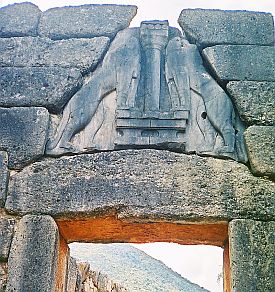 ANCIENT GREECE
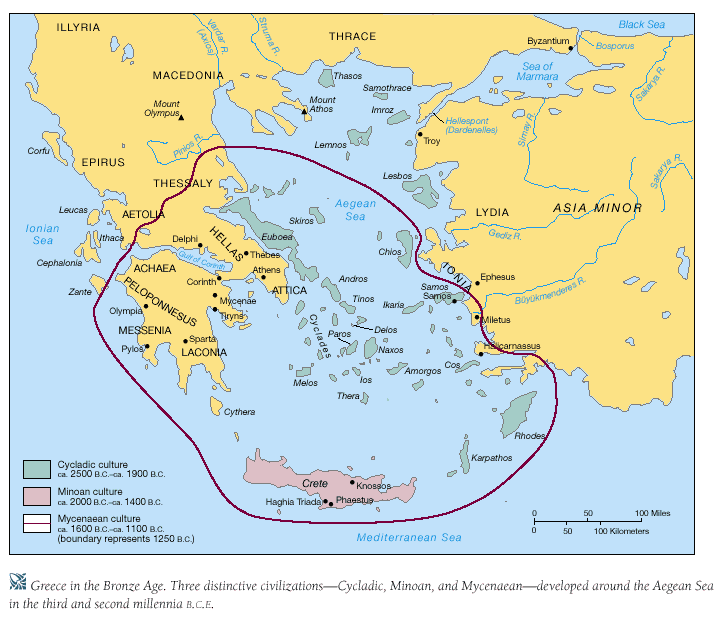 Archaic Greece: 800-480 BCE
Oral tradition kept Greek culture alive
Imagine keeping the Odyssey or Iliad alive through memory and speech…disgusting, right?
Polis (pl. poleis) – city-state. Autonomous. Geography!
Colonization – Black Sea, Southern Italy, Sicily, Anatolia, Aegean Islands, North Africa, Southern France
Economically motivated
Took fire from hearth of home city to hearth @ colony
Greeks = Hellenes.  Non-Greeks = Barbaroi
Councils of nobles = pol. dominant, owned lots o’ land
Peasants/debt slaves worked land
Small middle class of merchants, craftsmen
Religion – anthropomorphic gods. Athena, Zeus, etc.
Humanism – celebration of the individual
Greece slowly moving from monarchy/oligarchy to democracy
RATIONITY AND PHILOSOPHY
The formation of Greek cultural traditions 
From the 8th century, drew inspirations from Mesopotamia and Egypt 
About 800 B.C.E., adapted the Phoenicians' alphabet to their own language 
The Greek cultural feature: a philosophy based on human reason, rationality 
Socrates (470-399 B.C.E.) 
Athenian philosopher, determined to understand humans 
Encouraged reflection on ethics and morality 
Integrity was more important than wealth and fame 
"The unexamined life is not worth living" 
Critical scrutiny to traditional ethical teachings 
Condemned to death for corrupting Athenian youths 
Plato (430-347 B.C.E.) 
A zealous disciple of Socrates 
The theory of Forms or Ideas 
His Republic expressed the ideal of philosophical kings 
Aristotle (384-322 B.C.E.) 
Plato's disciple, but distrusted theory of Forms or Ideas 
Devised rules of logic, scientific method, father of western science 
His Nicomedian Ethics became later basis in Christianity 
Legacy of Greek philosophy 
Intellectual authorities for European philosophers until 17th century 
Intellectual inspiration for Christian and Islamic theologians. 
Provided a powerful intellectual framework for future generations
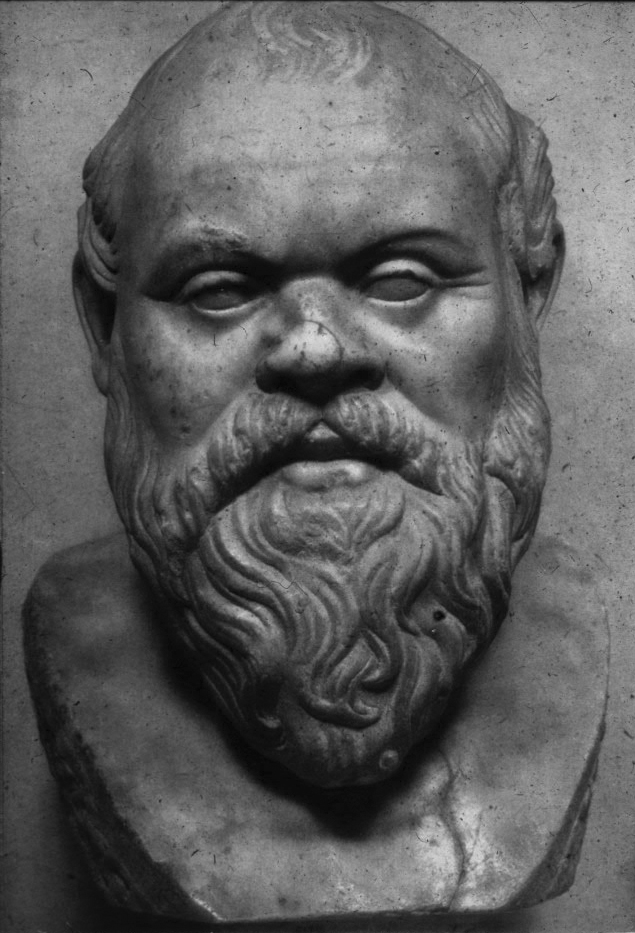 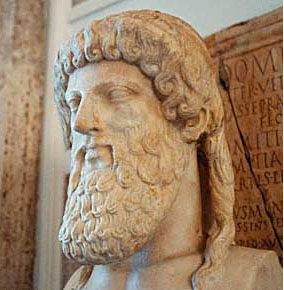 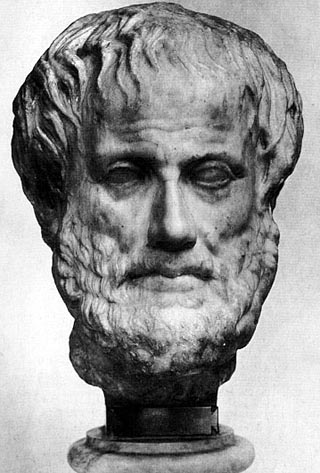 GREEK TRIBES
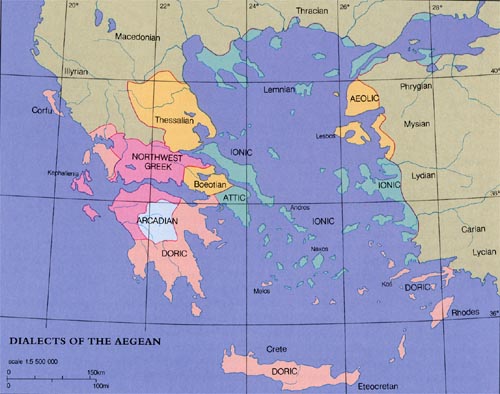 THE GREEK WORLD
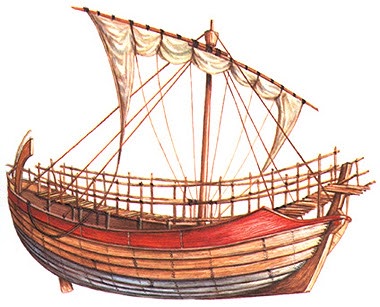 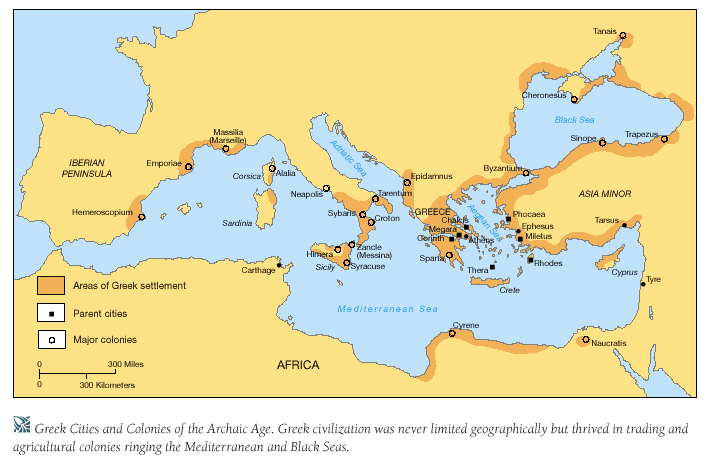 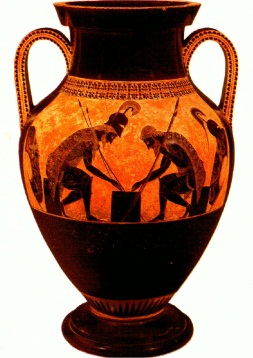 Classical Greece: 480-323 BCE
Athens & Sparta = politically dominant poleis
Sparta: 
professional army, people existed to support Sparta
Isolated mostly, few political alliances
Women: raise strong children, voices welcomed in public debate
Athens: 
4 classes of people, classes 1-3 = participated politically, class 4 = no political participation. Really, only about 15% of people participated.
Classes separated by amount of wealth/land holdings
Pericles later will alter system to let lower classes hold office
Strong navy – secured trade routes, used to hold down Delian League members
Women: produce children, stay at home, no political rights
Hoplite – Greek footsoldier.  Fought in phalanx.
Persia comes into the picture
Ionian Greek rebellion @ Mitelene. Persia squashes it.
Athens had supported Ionian Greeks. Persia goes after Athens.
Darius’ Invasion
The battle of Marathon, 490 B.C.E.
Greeks led by Spartans and Athens battled Persia to a draw 
Xerxes Invasion
To fight Persians, Athenians build a wall of wood, or a navy
Xerxes seized, burned Athens 
Athenian navy destroys Persian in the battle of Salamis, 480 B.C.E. 
Persian army retreated back to Anatolia, 479 B.C.E.
POLIS OF ATTICA
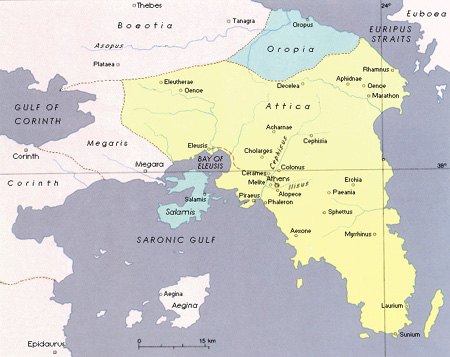 LACONIA: SPARTA
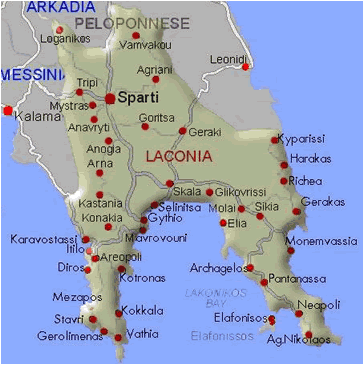 MAPPING THE PERSIAN WARS
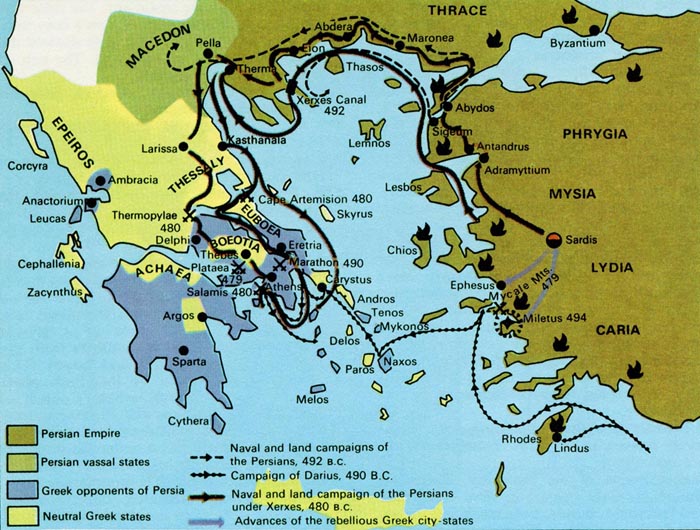 Classical Greece (cont.)
Peloponnesian War (431 ~ 404 BCE): everyone hates Athens.
Athens = greedy, tyrannical towards Delian League.
Rebuilt by Pericles
Sparta, Delian League, money from Persia go to war w/Athens.
Fighting rampant, even goes as far west as Sicily.
Sparta wins, even w/lesser navy than Athens.
Plague in Athens helped, too.
Spartan rule was no better than Athenian rule.
Political unrest in Greece continued.
Spartan hegemony soon replaced by Theban hegemony.
Meanwhile, in Macedonia…
King Philip II (359-336 BCE) – great military leader/strategist
Father of Alexander the Great
Longer spears, cavalry, catapults
Defeats southern Greece, tries to launch attack vs. Persia
However, is assassinated before he can see it through.
THE PELOPONNESIAN WAR
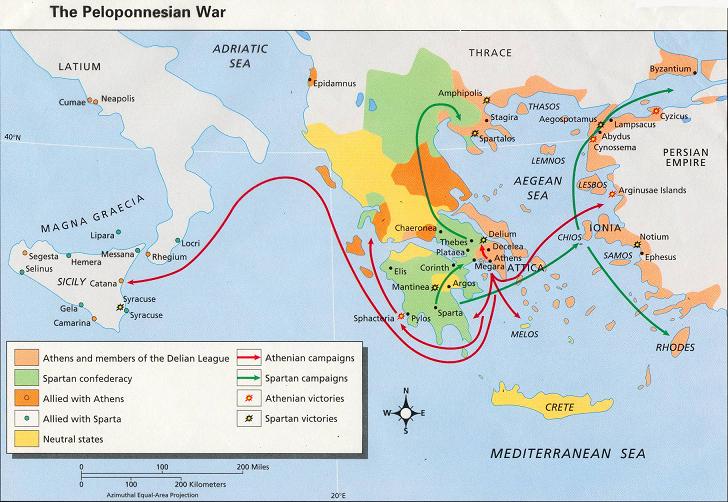 Hellenistic Greece: 323-30 BCE
Alexander the Great (356-323 BCE)
Avenges Persian attacks on Greece, conquers the known world.
Conquered an empire that expanded from Greece, to Egypt, the Levant, Anatolia, Mesopotamia, Persia, and even into India.
How do you manage a beast this big?
Put loyal Greek officials in charge of conquered poleis.
Later, this changed to Persian officials, much resented by Greek soldiers.
Saw himself as the rightful heir to the Persian throne
Began dressing in Persian clothing, adhering to Persian culture
Again, this is VERY unpopular with his Greek friends and fellow soldiers
Dies at the age of 32.
Other than the military conquests, why is he important?
Later kings, Caesars will develop an “Alexander complex”
Julius Caesar is known to have cried on his 32nd birthday because his achievements were nothing like Alexander’s.
Tomb/body of Alexander – relic site long ago, unknown whereabouts now.
Greek Hellenistic age ends after Rome finally subjugates Greece.
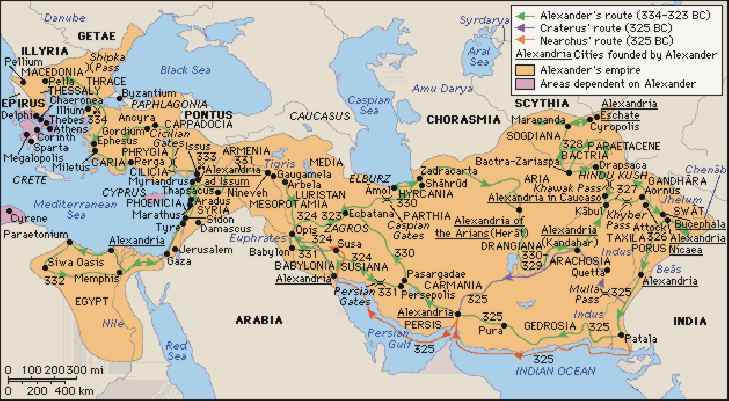 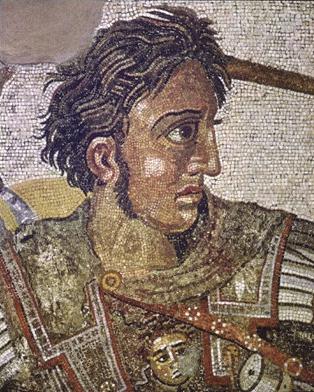 ALEXANDER’S EMPIRE
HELLENISTIC WORLD
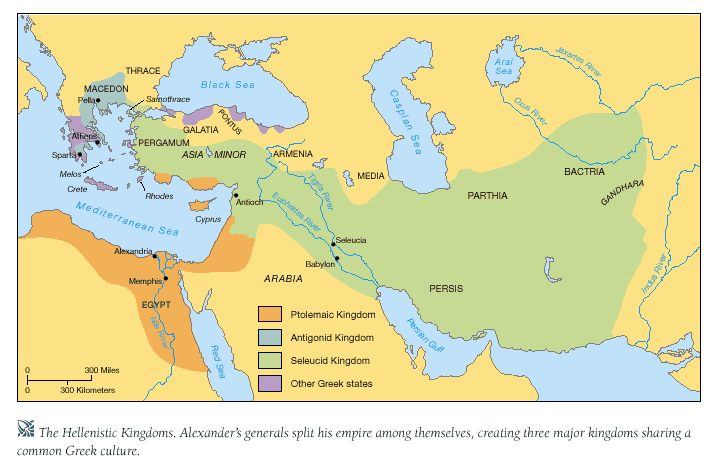 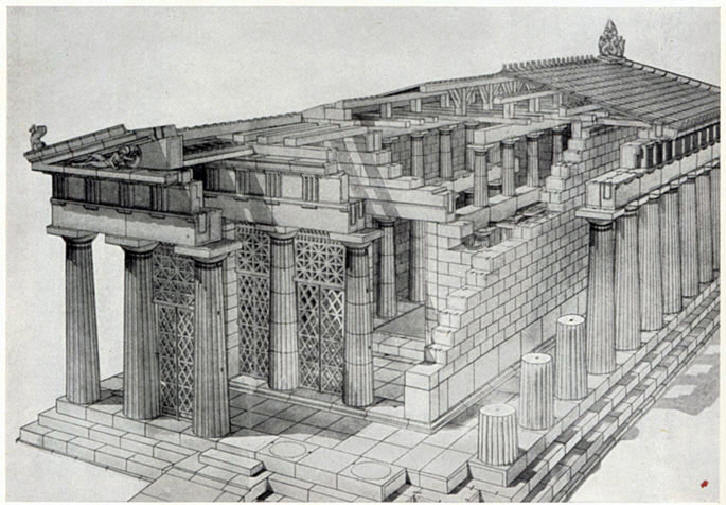 TEMPLES AND THEATRES
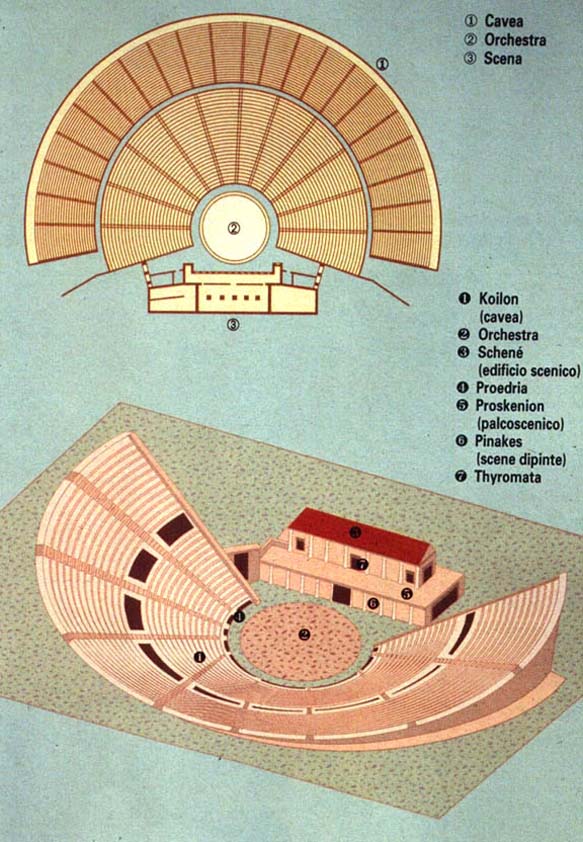 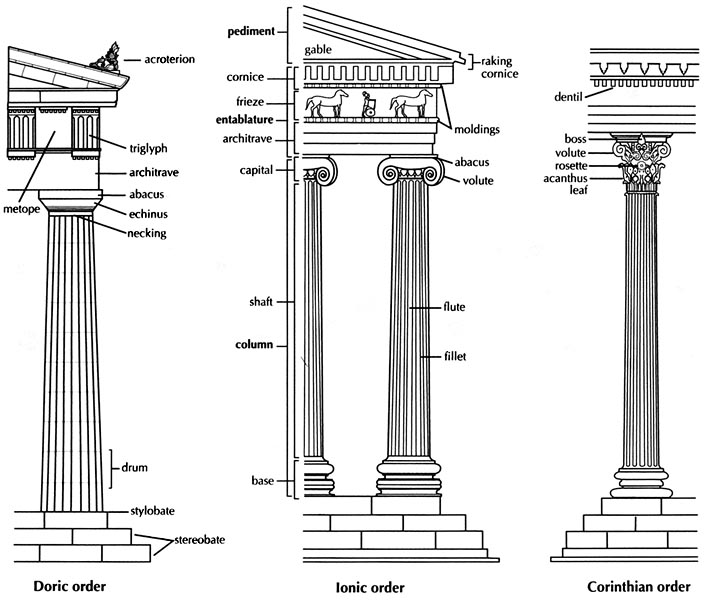 THE PERSIAN EMPIRE
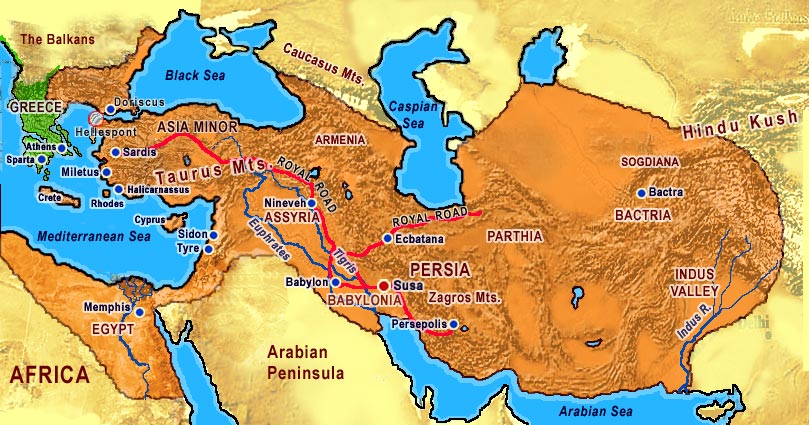 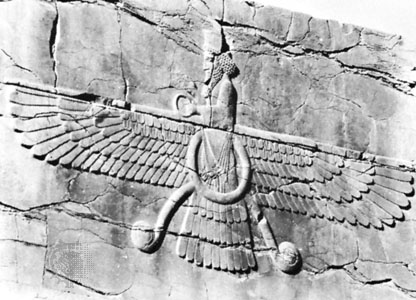 Persian Empire: 550-330 BCE
From modern Iran, largest empire to this date in history
Took over Neo-Assyrian empire
Medes: Persians who challenged Neo-Assyrian rule
Empire: Greece to India, as far north as Caucasus Mntns, as far south as North Africa
Cyrus I: Founder – conquers Anatolia/Babylonia.
Lets Jews in OT go home. (end of Babylonian Captivity)
Darius I: Organizer & Lawgiver Divides empire into 23 satrapies (satrap = governor related to royal family)
 satrap: collect taxes, oversee territory, lots of autonomy further from the capital
Conquered Indus
Decentralized system. Conquered lived according to own traditions.
Est. new capital @ Persepolis
Zoroastrianism – Heaven/Hell, 1 supreme god, reward/punishment, “messiah.”  Monotheistic polytheism – Ahura Mazda – supreme deity, over lesser deities.
Standardized coins, big empire, roads, stability brought forth good trade
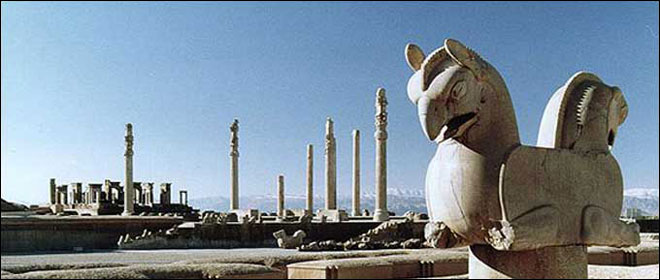 PERSEPOLIS
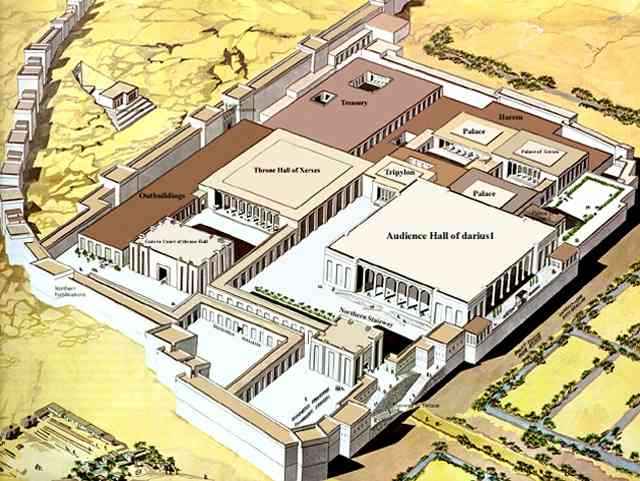 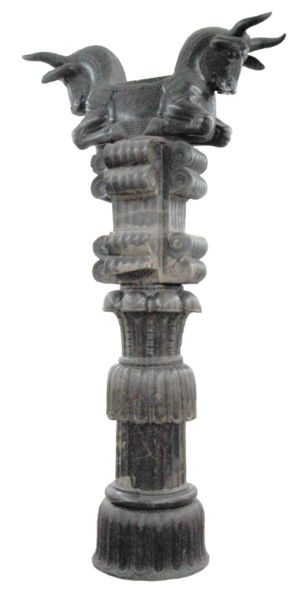 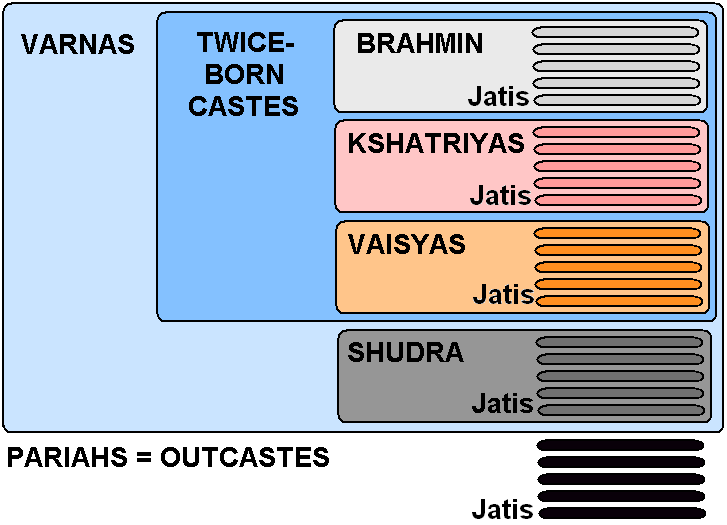 Classical India
Pre-classical India
Indus->Aryans, or Harappan Age-> Vedic Age
Varna: 4 social classes (castes)
Priests/scholars (Brahmin), warriors/govt officials (Kshatriya), merchants/artisans (Vaishya), peasants/workers (Shudra)
5th class: untouchables, given demeaning jobs
Rigid social hierarchy threatened by 8th Cent BCE
Brahmins – most powerful class
Jainism – nonviolence, self0denial, value of all living things
Buddhism – Siddhartha (Kshatriya)
Four noble truths: life is suffering, suffering comes from desire, suffering will end if desire ends, way to end desire is the Eightfold path.
Reach nirvana at the end cycle of reincarnation
Will spread to much of India, Asia after 483 BCE
Mahayanas – worshipped Buddha as a god & bodhisattvas (enlightened men and women who gave up nirvana to help lead others). Central/Western Asia.
Theravadas – no Buddha images, no worship of Buddha. Basics. SE Asia.
Classical India (cont.)
Buddhism’s popularity forces Vedic religion to evolve to Hinduism
Brahmins – still powerful, but gave people more personal connection to gods.
Hinduism borrowed much from Buddhism, even drove it from its land of origin.
Outside pre-Mauryan intrusions: Persians – 520 BCE(Indus satrapy), Alexander – 327 BCE (left local rulers to their own)
Political unification – tough in India
Geography, rigid social hierarchy, diverse languages, customs, varied economies, castes
324-184 BCE – Mauryan Empire – all of India except southern tip
Founded by Chandragupta Maurya – Arthrashastra (political handbook)
Coinage, govt controlled mines, large army, ¼ of  peasantcrops paid to king
Spoils system – gave positions to allies/relatives
Ashoka – most famous Mauryan. Est. new capital at Pataliputra
Brutal in warfare, extends Mauryan empire to its height
Reflects on brutality, gives it up for nonviolence & tolerance of Buddhism
Moral codes inscribed on pillars throughout empire
Roads/maritime trade routes made India a hub for trade from SE/Central Asia/China w/Mediterranean, Middle East, even the Philippines
Collapsed due to outside invaders, high cost of empire/maintaining borders
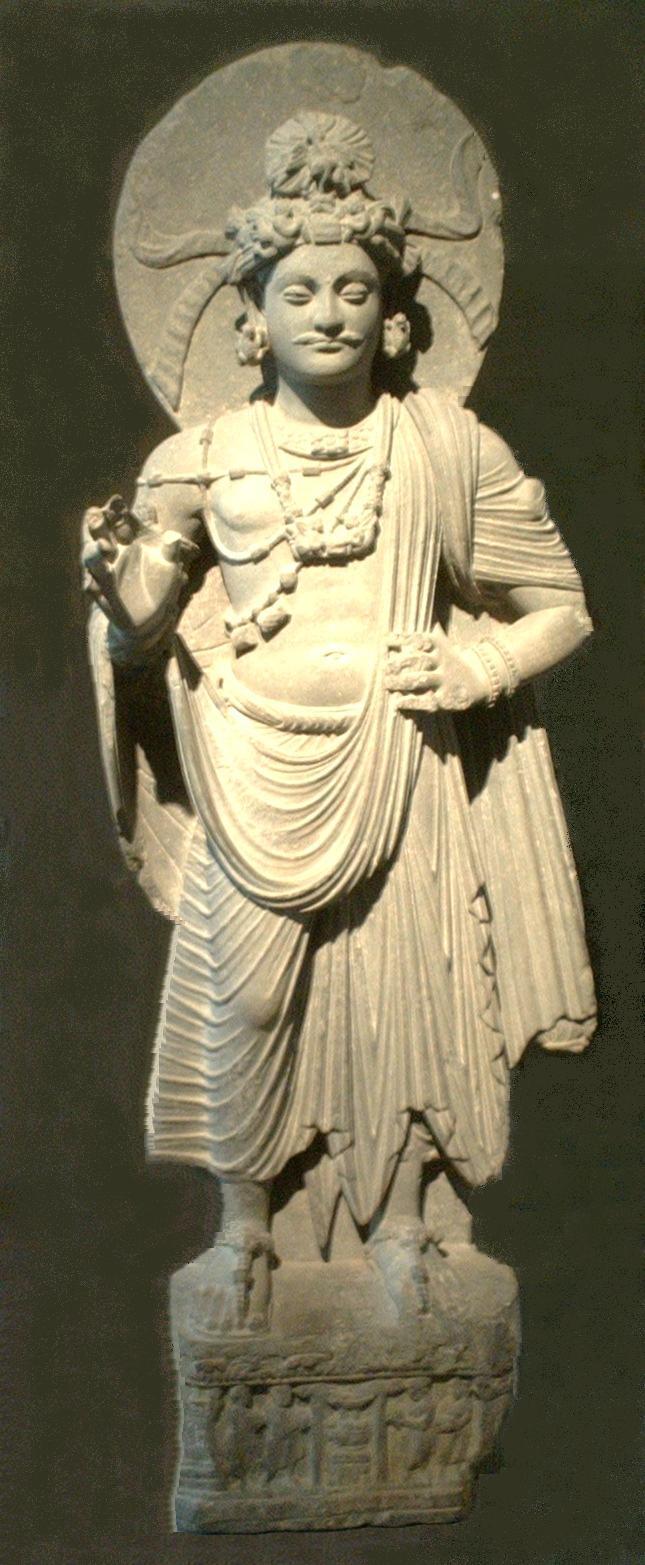 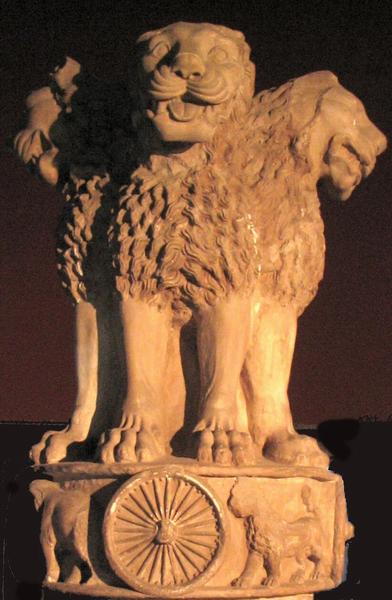 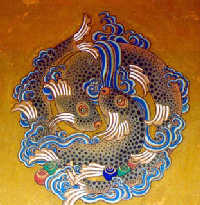 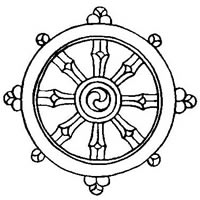 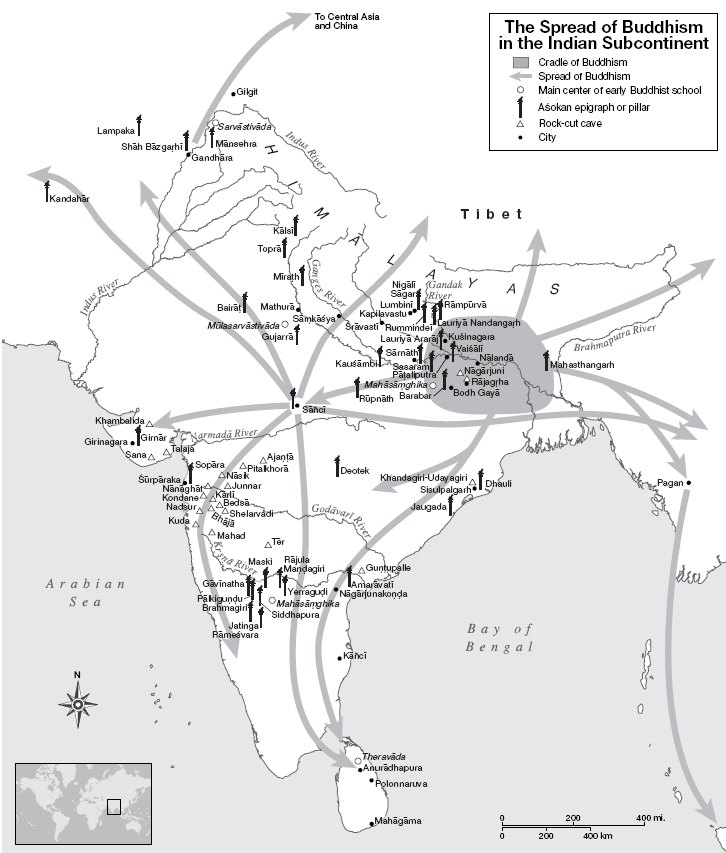 SPREAD OF BUDDHISM
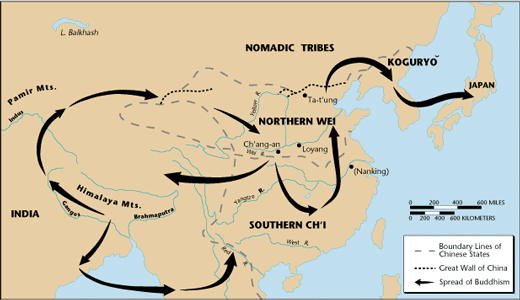 Mauryan                        Guptan
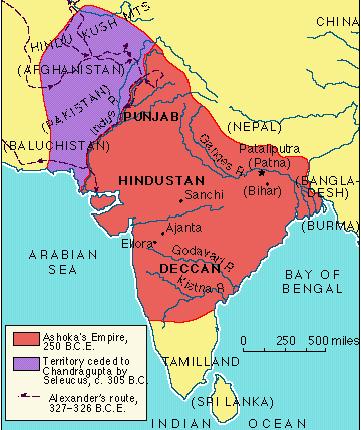 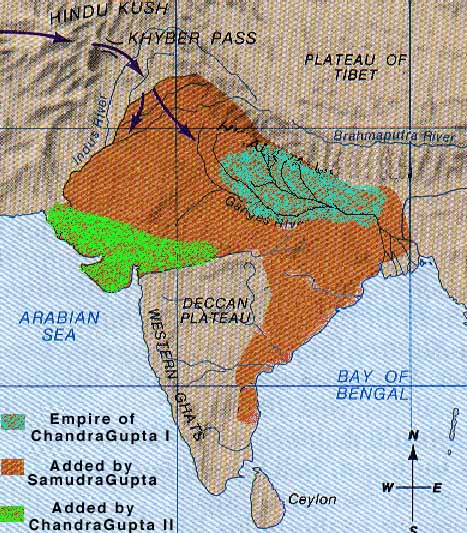 Classical India (cont.)
Gupta Empire (320-550 CE) – Golden Age of Hinduism
Leaders controlled agriculture/mining like Mauryans
Subjects donated labor for big projects
Trade/industry brought wealth to shudras/vaishyas
More decentralized than Mauryans
Local leaders were autonomous
But, could keep some profits from trade
Gave them incentive to stay loyal to Guptas
Big army helped keep order, but wasn’t enough
Invented concept of ‘0’ (zero). AKA the concept of “David Jensen”
Invented “Arabic” numerals
Collapsed after Huns attacked in 550 CE. Result: fragmentation
Women in Classical India: role changed w/economic changes
Increased trade->urban middle class->value on property-> women couldn’t own property
Expected, like under Confucianism, to obey male family members
Sati –throwing one’s self on your husband’s funeral pyre
Buddhism/Jainism – gave women a little more freedom than Hinduism
Upper class women could be educated
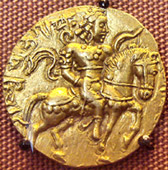 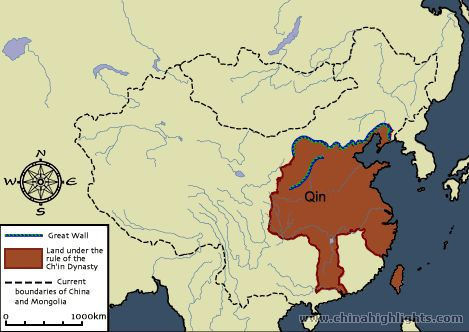 Classical China – more Qins than a Chinese phonebook
End of Zhou: Warring States Period
Political fragmentation, feudalism, warlords!
Qin (350-206 BCE) – led by Shi Huangdi defeat Zhou
China’s first empire – unification!
Legalism – strict rule, little care for subjects
Totalitarianism – state/leader is the end of all things. Controls political life, economics, military, religion, etc.
Slavery abolished to create free labor/taxable citizens/military conscripts
Standard coinage, laws, 1000’s of miles of road, canals, walls
Helped secure & consolidate power @ home & vs. outsiders
Also held noble sons hostage, destroyed noble castles
Had 460 Confucian scholars buried alive for opposing the Qin.
Iron technology. Used in warfare, agriculture.
After Shi Huangdi dies, people revolt vs. oppressive Qins
Qin royal afterlife: Terracotta soldiers protected Shi Huangdi’s tomb. All individual faces.
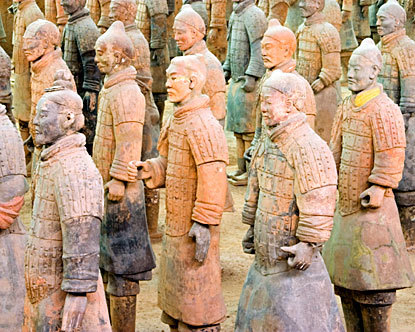 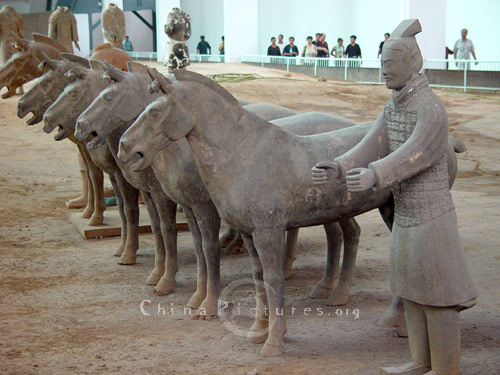 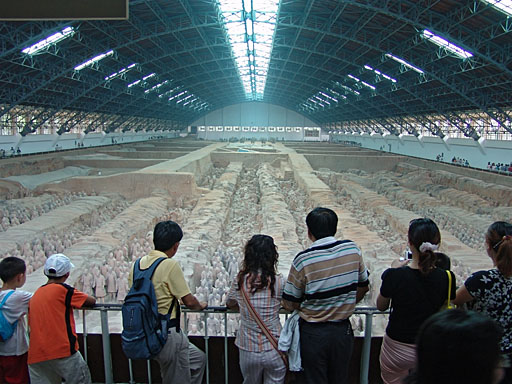 Classical China (cont.)
Han dynasty (206 BCE – 220 CE)
Located by eastern river valleys
Tax system: based on crops
Men donated 1 month of labor to build infrastructure & 2 years military service
Confucianism – clear hierarchy, ppl saw themselves having a role in the family/society
Expansionist: conquered modern Vietnam & Korea
Emperor: Son of Heaven. Just like the Zhou.
Local leaders: taxed, organized labor, defended empire
Government meritocracy: young men went to universities in order to get gov’t positions. Really, only the wealthy had time/money to send sons to university. They then became part of a massive bureaucracy.
Result: Peasants, alienated by high-ranking Confucianism, turn to Daoism, which was principally opposed to Confucianism.
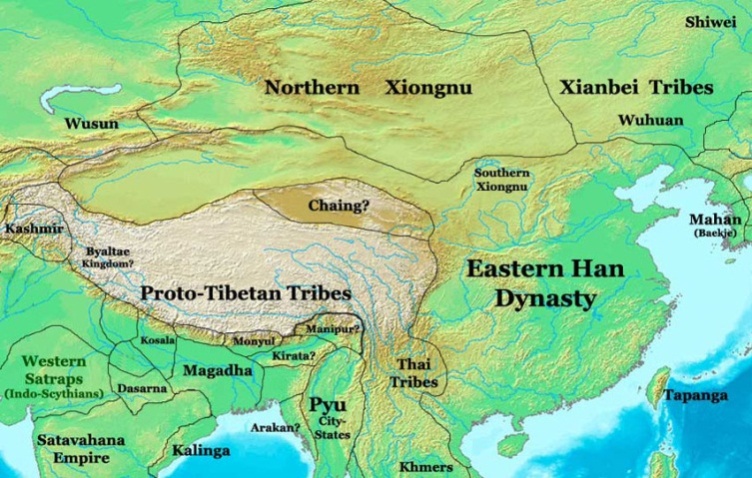 MAPPING HAN CHINA
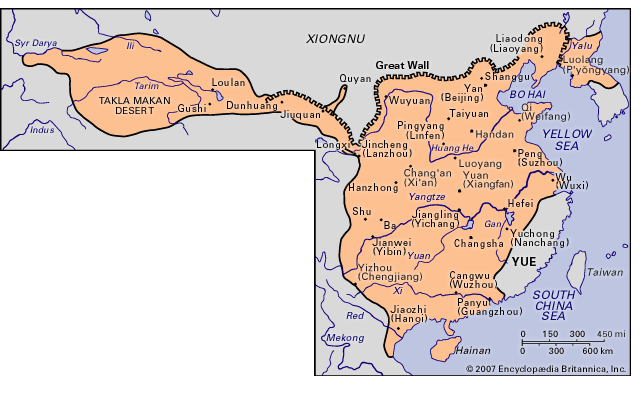 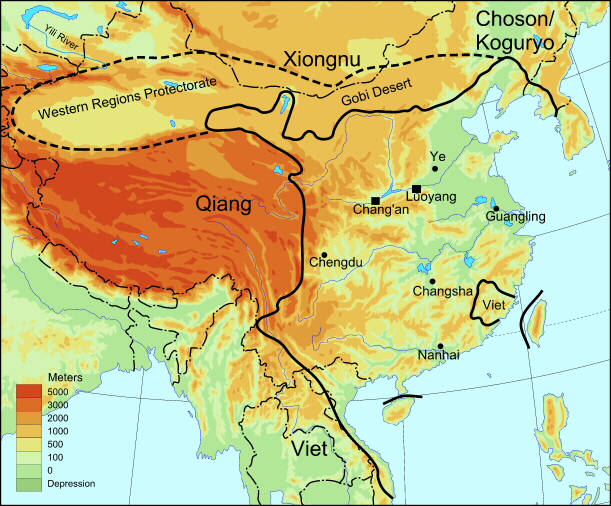 Classical China (cont.)
Women under the Han: subjugated
Ban Zhao – Admonitions for Women
Achievements of Han: crossbow, cavalry, horse collar, road system, watermill, paper, silk & the silk road!
Fall of Han: empire was too costly.  Too much frontier, too much corruption in government, too few troops left to garrison, too many regional warlords, & peasant rebellions.
Expansionist expeditions wasted gov’t coffers, defense money spent fighting outside nomads
Wide gulf between rich and poor.
Land possessed by few people, unlike early Han.
China fragments once again after the Han
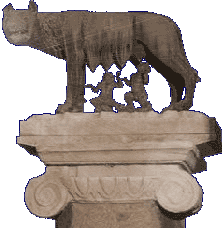 THE ROMANS
FROM KINGDOM TO REPUBLIC TO EMPIRE
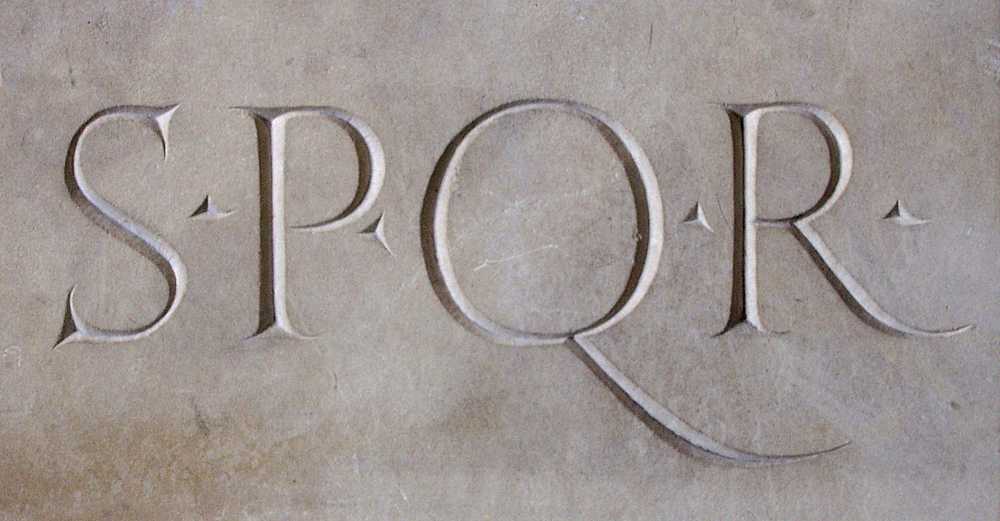 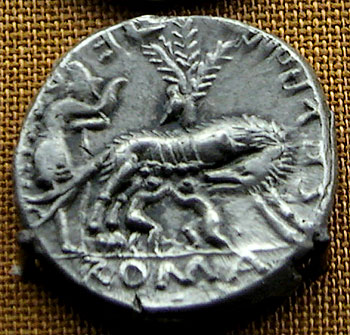 EARLY ROME
The Etruscans 
Probably migrated from Anatolia 
Dominated Italy from the 8th to 5th centuries B.C.E.
City-states were constantly at war
Similar in own way to Greek society
Arch, religion, alphabet, early traditions given to Rome 
Declined, attacked by Gaul and defeated by Greek fleets
Romulus and Remus 
Legend: twins rescued by a she-wolf
Founded Rome in 753 B.C.E. 
Indo-European migrants settled in Italy from 2000 B.C.E. 
Came from Latins, a tribe of the Italics
The kingdom of Rome 
A small kingdom on the Tiber River, ruled by monarchies 
Easy access to the Mediterranean, trade routes led to Rome
Agriculture, warfare were typical
Society dominated by aristocracy called patricians
THE WORLD OF EARLY ROME
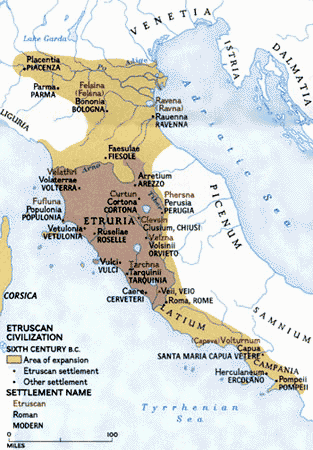 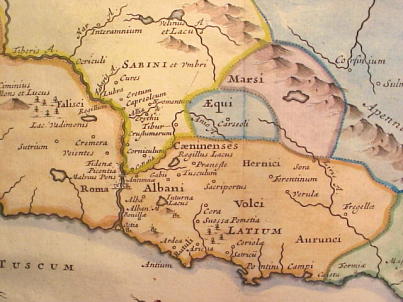 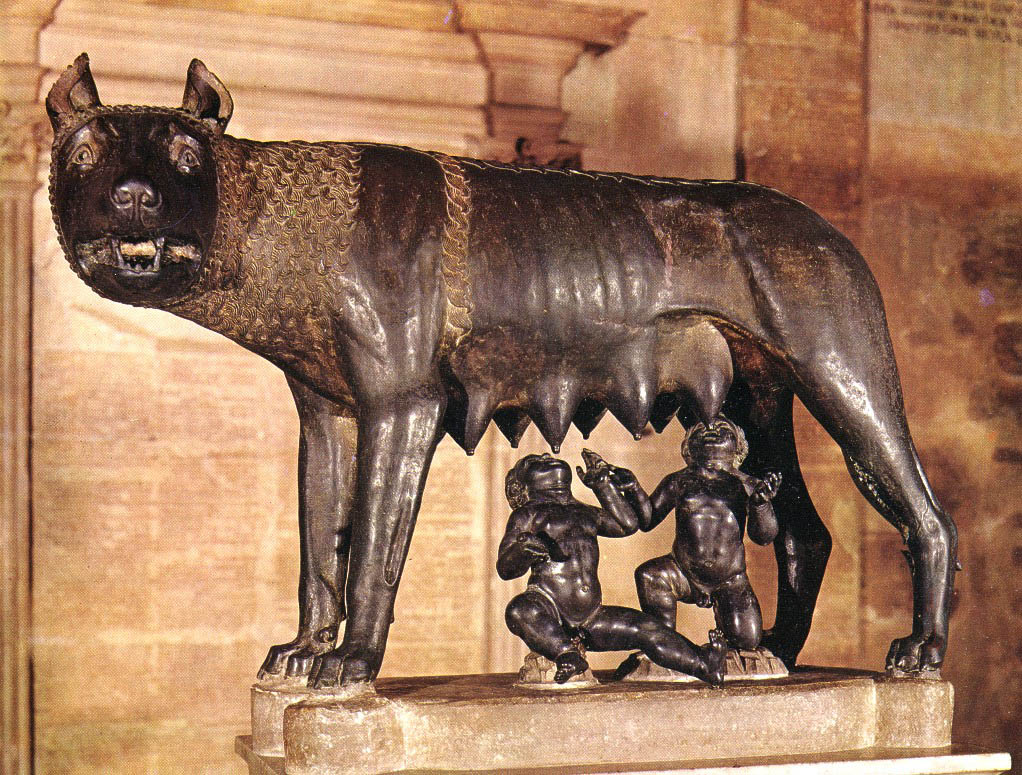 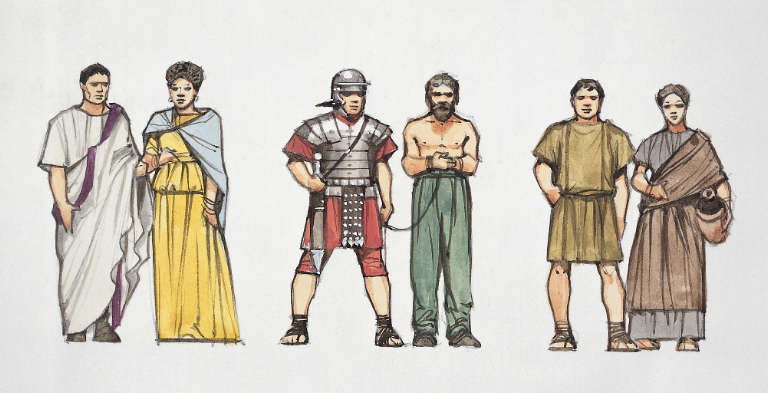 EARLY ROMAN REPUBLIC
Establishment of the Republic 
Rome nobility deposed the last Etruscan king in 509 B.C.E. 
Republican constitution
Included two consuls: civil and military 
Consuls elected by an assembly dominated by the patricians 
The Senate advised the consuls and ratified major decisions 
Senate and consuls represented the interests of the patricians 
Conflicts between patricians and plebeians 
Plebeians' threat to secede from Rome 
Patricians granted plebeians the tribunes 
Tribunes' power to intervene and veto decisions 
Tribunes dominated Roman politics, early 3rd century B.C.E. 
In times of crisis, ruled by short-term dictatorship 
Elected for six month term
Given unlimited power
ROMAN REPUBLICAN GOVERNMENT
EXPANSION OF REPUBLIC
The Legion gave Rome incredible power
Roman military formation of 5,000 men
Extremely organized; all officers well trained
Shields, swords (two edged) were revolutionary
Subunits could operate on own without central commands
Consolidated position in Italy BY 4th centuries B.C.E. 
Conflict with Italics and Greeks in S. Italy
New Roman colonies founded – with Roman rights
Created alliances with Italics – given Latin rights
Expanded Roman territory to include choice lands
Makes local aristocrats Roman citizens, allow to retain their lands 
The Punic Wars (264-146 B.C.E.)
Battled descendants of Phoenicians for control of Sicily, Spain
Built navy to challenge Carthage
Defeated Carthaginians and conquered Africa
Conflicts with Antigonids and Seleucids, 
Five major wars
Created alliances as with Italy, colonies of Roman settlers 
Rome became a preeminent power in the Mediterranean
ROMAN LEGION
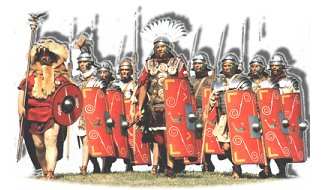 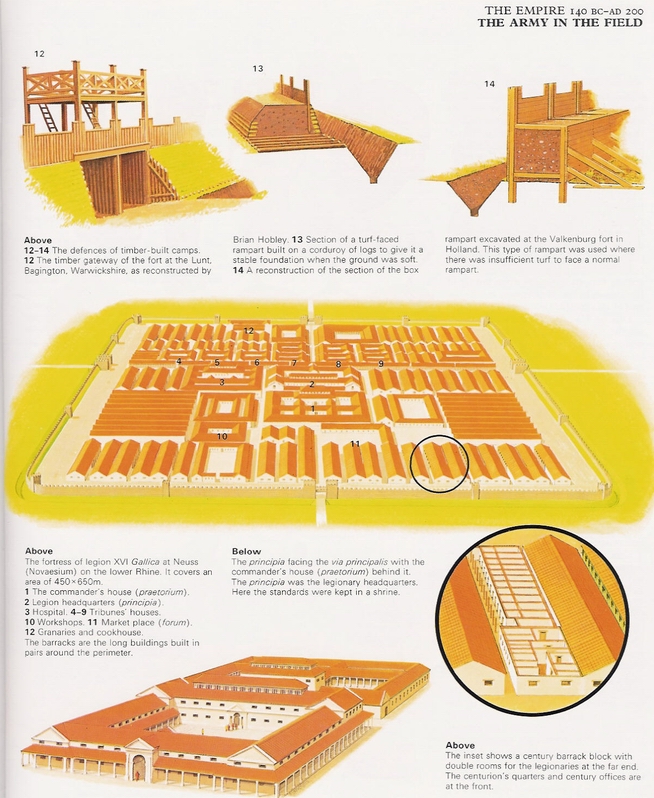 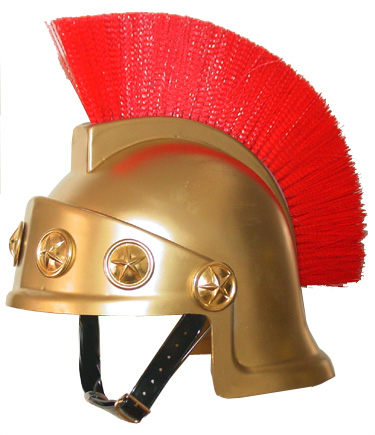 THE PUNIC WARS
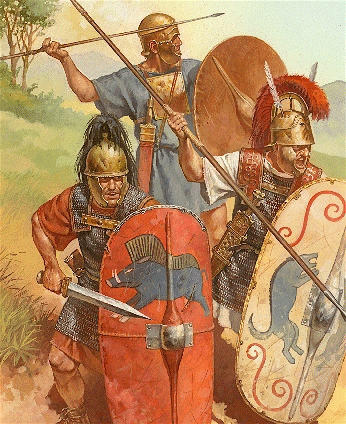 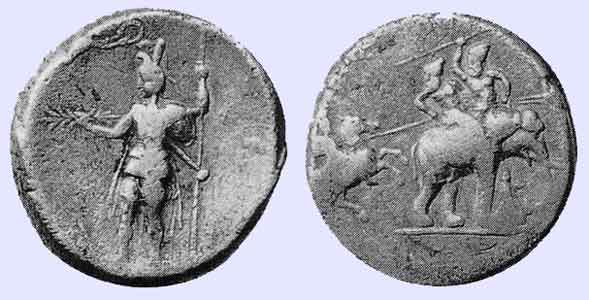 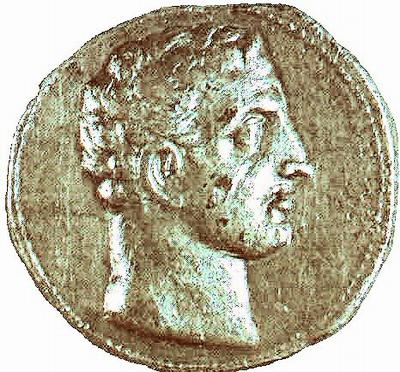 Hannibal’s Elephants
Hannibal
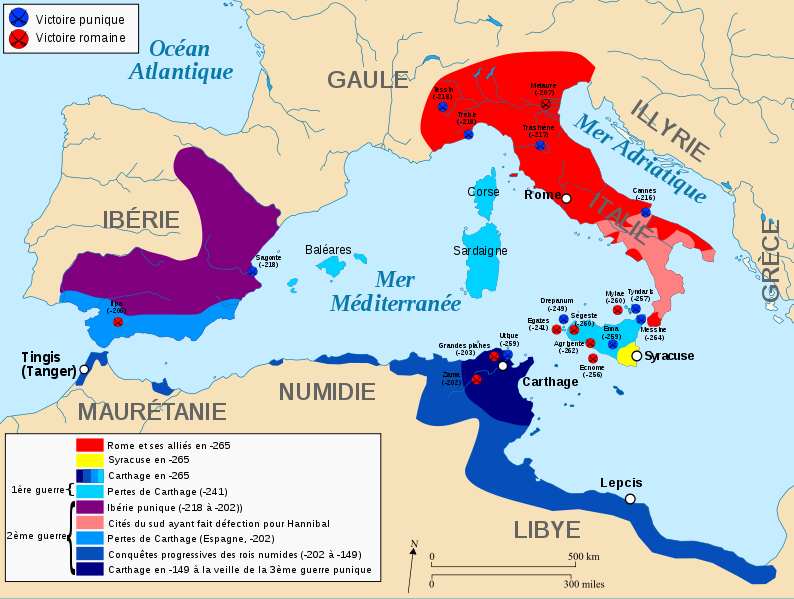 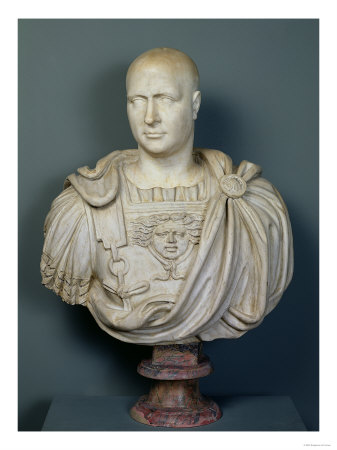 Scipio 
Africanus
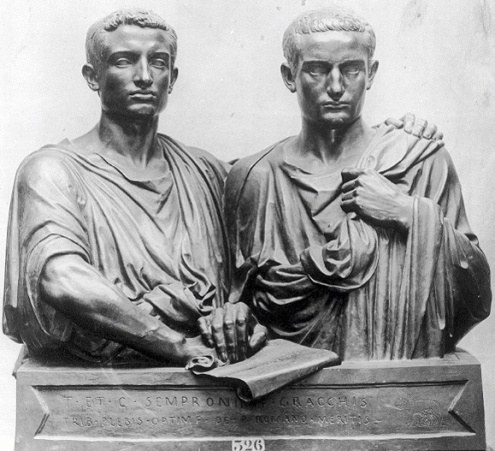 THE END OFTHE REPUBLIC
Social Tension
Long wars ruined most small farmers
During war could not plant or harvest, debts increased
Forced to sell land to patricians, move to city as day laborers
Poor often sold into slavery
Increased slavery more profitable than hiring Roman poor
Migration of poor to cities produced lawlessness
The Gracchi brothers 
Tiberius Gracchus represented interests of Rome's lower classes 
Served as a tribune, passed a law that set limits for landholding 
Assassinated in 132 B.C.E. 
The younger brother, Gaius Gracchus, continued the reform 
Was branded as a outlaw, killed by mercenaries 
Republican government could no longer maintain power balance 
Marius and Sulla 
Gaius Marius recruited a private army from landless residents 
Conservative aristocratic class supported Lucius Cornelius Sulla
Both raised troops illegally under Roman law 
Civil War 
Marius seized Rome in 87 B.C.E. 
Sulla seized Rome in 83 B.C.E. after Marius died, 5 years of terror
EXPANSION OF THE REPUBLIC
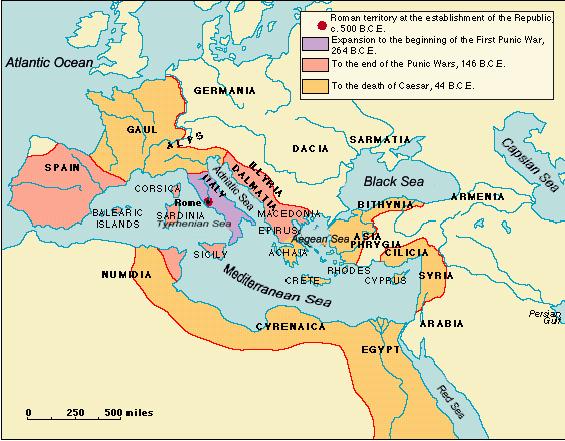 FOUNDATION OF EMPIRE
Julius Caesar 
Marius's nephew
Favored liberal policies and social reform 
Gained fame by sponsoring public spectacles 
Conquered Gaul, became more popular 
First Civil War
Seized Rome in 49 B.C.E. 
Claimed the title "dictator for life," 46 B.C.E. 
Social reforms and centralized control 
Assassinated in 44 B.C.E. 
Second Civil War to Avenge Caesar’s murders
Augustus 
Octavian, nephew of Caesar, brought civil conflict to an end 
The Senate bestowed upon him the title Augustus, 27 B.C.E. 
Augustus's administration 
A monarchy disguised as a republic 
Preserved traditional republican forms of government 
Took all the power into his own hands 
Created a new standing army under his control 
The imperial institutions began to take root
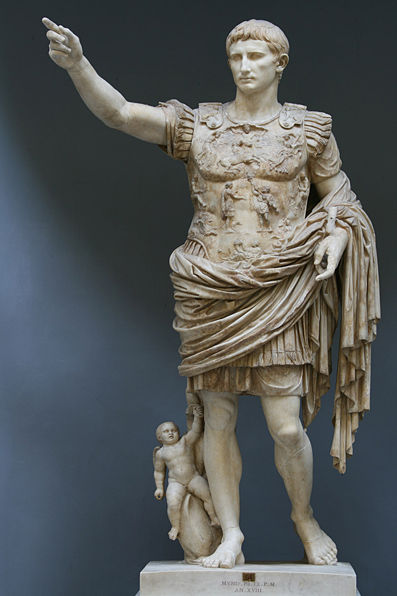 EMPIRE AT ITS HEIGHT
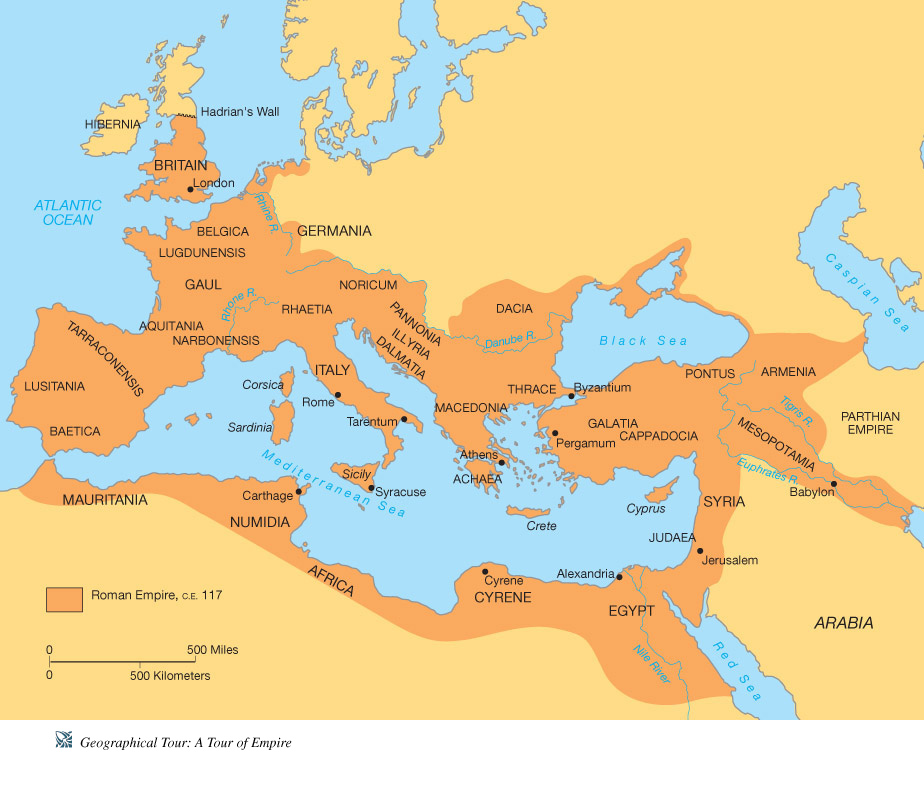 THE PAX ROMANA
Roman expansion had effects in Gaul, Germany, Britain,  Spain 
Romans sought access to resources
Built legionary camps to defend; Roman officials ran provinces 
Provincial elite began to build estates and control resources
Came from two sources: Roman colonists, local ethnic elites
Elites became largely Romanized 
Cities emerged, roads built, common currency, laws
Allowed locals to retain customs, traditions if paid their taxes
The pax romana 
Meant "Roman peace," lasted for two and half centuries 
Facilitated trade and communication 
World linked from Mesopotamia to Atlantic Ocean 
Roman roads 
Roman engineers as outstanding road builders 
Roads and postal system linked all parts of the empire 
Roman law 
Tradition: Twelve Tables enacted in 450 B.C.E. 
Principle: innocent until proven guilty 
Judges enjoyed great discretion
ROMAN ROADS
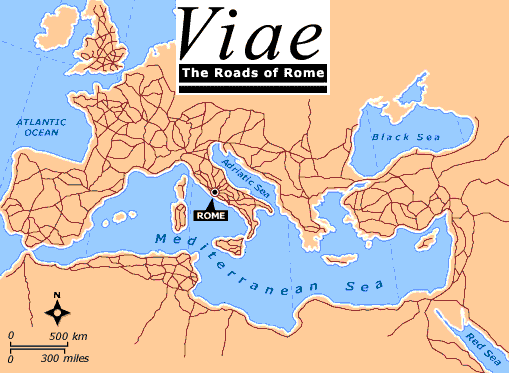 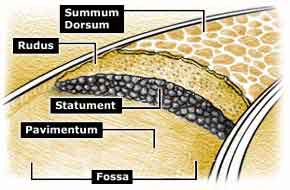 TRADE & URBANIZATION
Commercial agriculture 
Owners of latifundia focused on production for export 
Commercial agriculture led to economic specialization, integration
Slavery preferred over labor saving devices and paid labor 
Mediterranean trade 
Sea-lanes linked ports of the Mediterranean 
Roman navy kept the seas largely free of pirates 
The Mediterranean became a Roman lake 
The city of Rome 
Wealth of the city fueled its urban development 
Statues, pools, fountains, arches, temples, stadiums 
First use of concrete as construction material 
Rome attracted numerous immigrants 
City attractions 
Public baths, swimming pools, gymnasia 
Enormous circuses, stadiums, and amphitheaters
Other Cities
Most large cities were in Eastern part of empire
Eastern cities largely dominated by Greeks
Cities include Alexandria, Antioch, Athens, Pergammum, Thessalonika
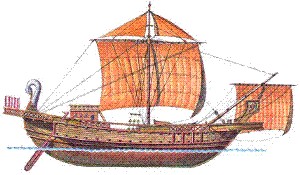 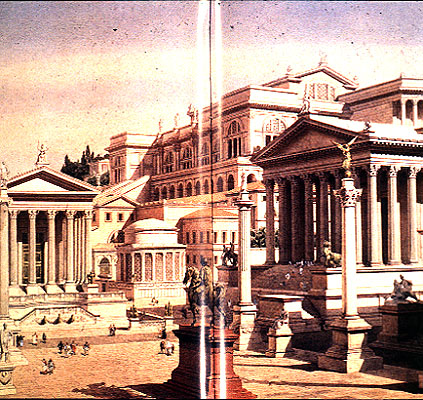 CLASSICAL ROME
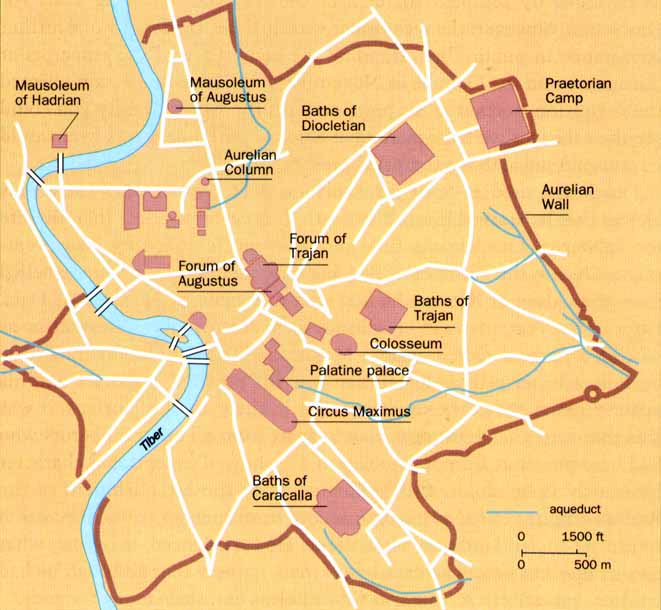 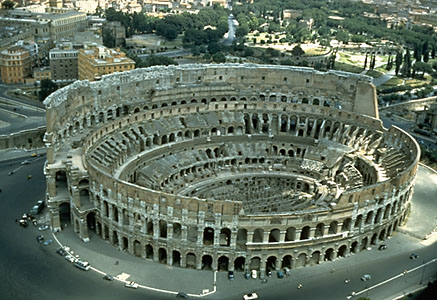 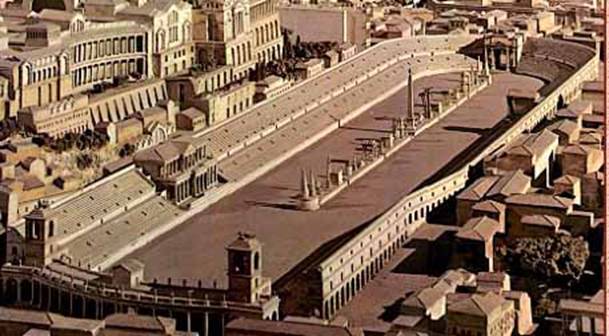 ROMAN FAMILY, SOCIETY
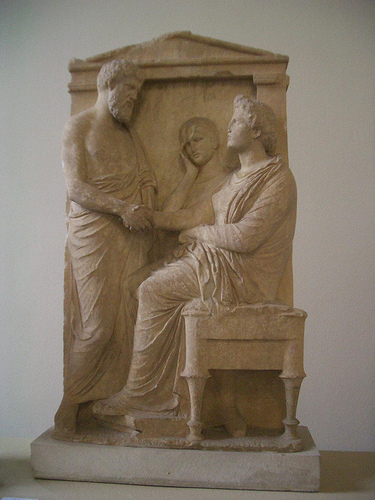 The pater familias 
Roman family: all household members living together 
Pater familias  or "father of the family" ruled 
Women wielded influence within their families 
Many women supervised family business, estates 
Wealth and social change 
Rich classes built palatial houses, lavish banquets 
Cultivators, urban masses lived at subsistence level 
Poor classes became a serious problem in Rome and other cities 
No urban policy developed, only "bread and circuses“
Merchants tolerated but not given much social recognition 
Slavery 
Slaves - 1/3 of Roman population 
Chained together in teams, worked on latifundia 
Spartacus's uprising in 73 B.C.E. 
Working conditions for city slaves were better 
Epictetus, an Anatolian slave, became a prominent Stoic philosopher 
Urban slaves could hope for manumission 
The gladiator or a slave trained to fight in the arena was popular
ROMAN WORLD VIEW
Veritas and Gravitas
Honesty and Seriousness
Symbolized Roman cultural values
Roman Polytheism 
Early deities: Jupiter, Mars, Ceres, Janus, Vesta 
Newly adapted deities: Juno, Minerva
Borrowed, co-opted foreign deities into pantheon
Religion was agricultural, state oriented, important to family
Very little emotional attachment to gods
Greek influence  represented by Philosophy
Stoicism appealed to Roman intellectuals 
Cicero (106-43 B.C.E.) established Stoicism in Rome 
Epictetus and Marcus Aurelius wrote extensively 
Religions of salvation  and Cults
Flourished in Rome and the Mediterranean basin 
Roman roads served as highways for religious spread 
Mithraism 
Mithras, a god of sun and light in Zoroastrian mythology 
Roman soldiers adapted it, associated it with military value 
Moral teaching of Mithraism, only for men 
Goddess Cybele and goddess Isis were also popular
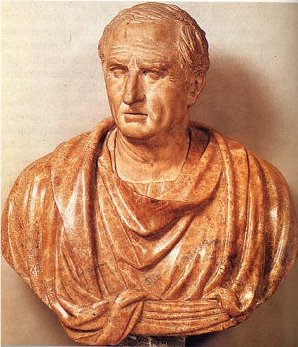 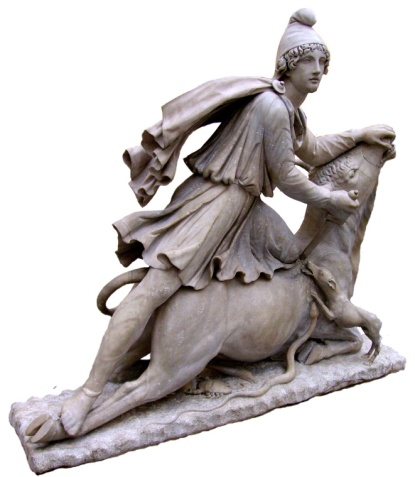 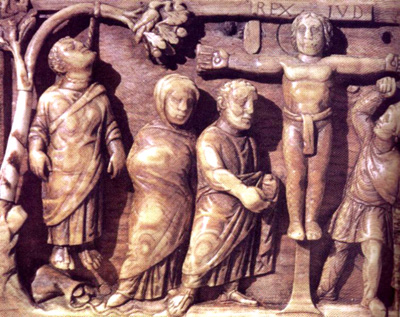 JUDAISM & CHRISTIANITY
The Jews and the empire 
Jews considered state cults to be blasphemy
Romans ruled through Jewish elites, tolerant of Judaism
Constant rivalry between Pharisees, Sadducces, Zealots
Roman Jewish provinces ruled by client kings such as Herod 
The Essenes 
A new sect of Judaism, founded in Palestine during the 1st century B.C.E. 
Strict moral code, baptism, and ritual community meals 
Jesus of Nazareth 
Charismatic Jewish teacher, taught devotion to God, love for human beings 
The teaching "the kingdom of God is at hand" alarmed the Romans 
Crucifixion in early 30s C.E.; Became "Christ," or "the anointed one" 
New Testament and the Old Testament became the holy book of Christianity 
Paul of Tarsus 
A Jew from Anatolia, zealously preached his faith beyond Jewish communities 
Was Roman citizen by birth in a Greek city; from Pharisee family 
Paul who spread the faith in Mediterranean through missions 
Was finally executed by Roman officials
66 – 70 CE
The Jewish War (66-70 C.E.) Roman forces defeated the Jewish rebels
Jews expelled Christians from the temple (from Judaism)
EARLY CHRISTIANITY
Roman repression
Peter and Paul both executed in Rome by Nero in 67 CE
Romans followed very tolerant policy: pay taxes, do not revolt
Christians refused to worship emperor, state gods = treason
Romans worried that Christians were anti-social
Some emperors persecuted Christians to increase patriotism
Christianity grew rapidly in the empire 
Strong appeal to lower classes, urban population, and women 
Accorded honor and dignity to lower standing individuals 
Provided a sense of spiritual freedom 
Taught the spiritual equality of the sexes 
Promised future glory for true believers 
All converts were equal
Most influential faith in Mediterranean by the 3rd century C.E
Egypt, Asia Minor, Greece heavily Christian including many aristocrats
Influence in west limited to cities, especially Africa
Armenia, Ethiopia, Egypt were first truly Christian countries
Rome became traditional head of church but not only leader
Primus inter pares = first among equals
Petrine Doctrine = Peter the first pope and head of the Church
CHRISTIANITY & ROME
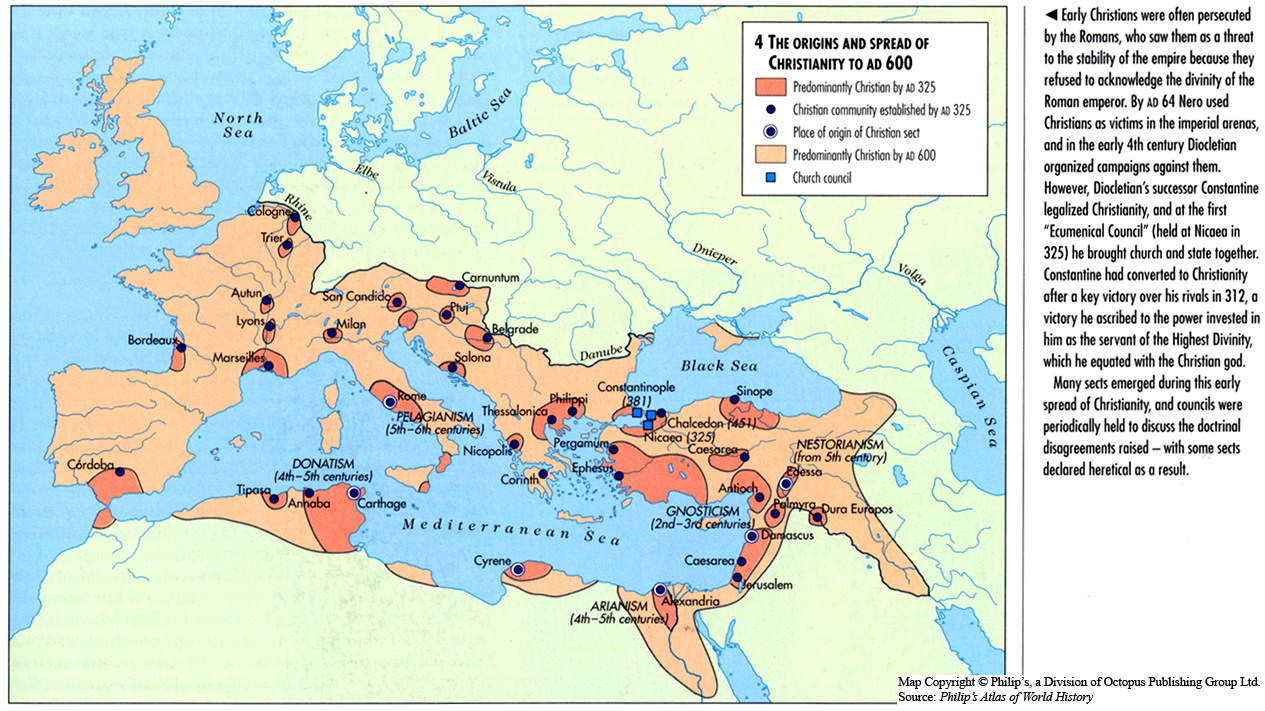